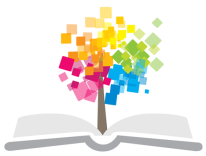 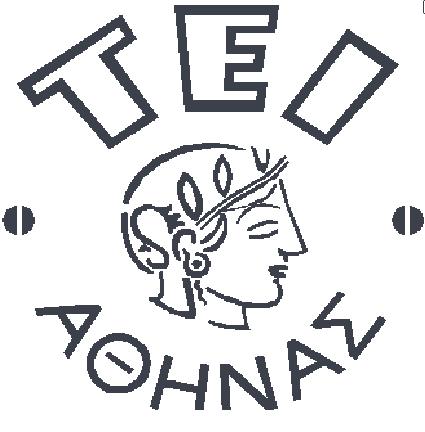 Ανοικτά Ακαδημαϊκά Μαθήματα στο ΤΕΙ Αθήνας
Τεχνολογία οφθαλμικών φακών Ι (Ε)
Ενότητα 4: BOXING SYSTEM
Θεμιστοκλής Γιαλελής, 
Οπτικός, MSc, PhD candidate
ΕΔΙΠ του τμήματος Οπτικής και Οπτομετρίας
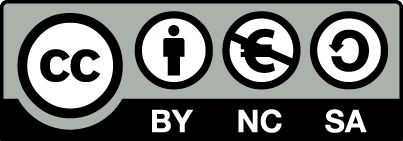 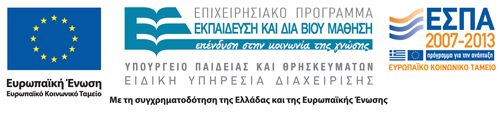 BOXING SYSTEM 1/2
2
BOXING SYSTEM 2/2
Α= Οριζόντια απόσταση σκελετού
DBL= Γέφυρα
PD= Κορική απόσταση
ED= μέγιστη διάμετρος σκελετού
(A+DBL)-PD=Συνολική εσωκέντρωση 
(A+DBL)-PD/2= εσωκέντρωση για κάθε φακό
ED+ total decentration+2mm= διάμετρος άκοπου φακού
3
ΜΕΤΡΗΣΗ ΚΟΡΙΚΗΣ ΑΠΟΣΤΑΣΗΣ 1/2
4
ΜΕΤΡΗΣΗ ΚΟΡΙΚΗΣ ΑΠΟΣΤΑΣΗΣ 2/2
Έχει μεγάλη σημασία εξεταστής και εξεταζόμενος  να έχουν τους οφθαλμούς τους στο ίδιο ύψος.
Αν ο σκελετός έχει πλαστικά ( demo lenses) σχεδιάζουμε με υαλογράφο ένα σταυρό μπροστά από το κέντρο των κορών. Έτσι έχουμε με ακρίβεια αφενός τα κέντρα (οπτικά κέντρα) και αφετέρου το ύψος του οπτικού κέντρου.
5
ΠΡΑΚΤΙΚΟ ΜΕΡΟΣ 1/3
Α) Μετρήστε και καταγράψτε στο χαρτί τις διαστάσεις προσώπου και δοθέντος σκελετού και στη συνέχεια συμπληρώστε τον πιο κάτω πίνακα
Κορική (PD)/Μέγιστο άνοιγμα/ Κορική σκελετού/Γέφυρα


Να υπολογίσετε τη μέγιστη διάμετρο φακού που θα χρειασθείτε 
για τη συνταγή που θα σας δοθεί.
6
ΠΡΑΚΤΙΚΟ ΜΕΡΟΣ 2/3
Μετρήστε τους φακούς που σας δόθηκαν και γράψτε τη συνταγή σύμφωνα με τις δυνάμεις των φακών και τις μετρήσεις σας.
Δ.Ο 
ΜΑΚΡΙΑ 
SPH/CYL/AXIS
ΚΟΝΤΑ
SPH/CYL/AXIS
7
ΠΡΑΚΤΙΚΟ ΜΕΡΟΣ 3/3
Α.Ο
ΜΑΚΡΙΑ 
SPH/CYL/AXIS
ΚΟΝΤΑ
SPH/CYL/AXIS 


PD…
8
Τέλος Ενότητας
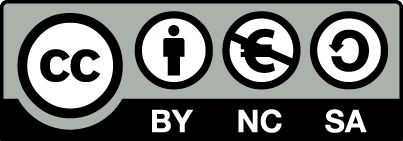 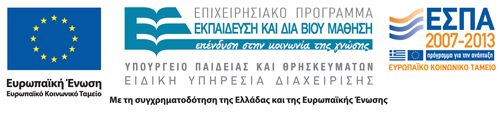 Σημειώματα
Σημείωμα Αναφοράς
Copyright Τεχνολογικό Εκπαιδευτικό Ίδρυμα Αθήνας, Θεμιστοκλής Γιαλελής 2014. Θεμιστοκλής Γιαλελής. «Τεχνολογία οφθαλμικών φακών Ι (Ε). Ενότητα 4: BOXING SYSTEM». Έκδοση: 1.0. Αθήνα 2014. Διαθέσιμο από τη δικτυακή διεύθυνση: ocp.teiath.gr.
Σημείωμα Αδειοδότησης
Το παρόν υλικό διατίθεται με τους όρους της άδειας χρήσης Creative Commons Αναφορά, Μη Εμπορική Χρήση Παρόμοια Διανομή 4.0 [1] ή μεταγενέστερη, Διεθνής Έκδοση.   Εξαιρούνται τα αυτοτελή έργα τρίτων π.χ. φωτογραφίες, διαγράμματα κ.λ.π., τα οποία εμπεριέχονται σε αυτό. Οι όροι χρήσης των έργων τρίτων επεξηγούνται στη διαφάνεια  «Επεξήγηση όρων χρήσης έργων τρίτων». 
Τα έργα για τα οποία έχει ζητηθεί και δοθεί άδεια  αναφέρονται στο «Σημείωμα  Χρήσης Έργων Τρίτων».
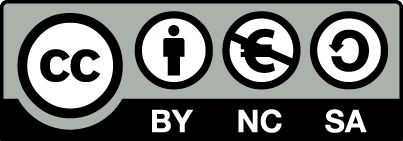 [1] http://creativecommons.org/licenses/by-nc-sa/4.0/ 
Ως Μη Εμπορική ορίζεται η χρήση:
που δεν περιλαμβάνει άμεσο ή έμμεσο οικονομικό όφελος από την χρήση του έργου, για το διανομέα του έργου και αδειοδόχο
που δεν περιλαμβάνει οικονομική συναλλαγή ως προϋπόθεση για τη χρήση ή πρόσβαση στο έργο
που δεν προσπορίζει στο διανομέα του έργου και αδειοδόχο έμμεσο οικονομικό όφελος (π.χ. διαφημίσεις) από την προβολή του έργου σε διαδικτυακό τόπο
Ο δικαιούχος μπορεί να παρέχει στον αδειοδόχο ξεχωριστή άδεια να χρησιμοποιεί το έργο για εμπορική χρήση, εφόσον αυτό του ζητηθεί.
Επεξήγηση όρων χρήσης έργων τρίτων
Δεν επιτρέπεται η επαναχρησιμοποίηση του έργου, παρά μόνο εάν ζητηθεί εκ νέου άδεια από το δημιουργό.
©
διαθέσιμο με άδεια CC-BY
Επιτρέπεται η επαναχρησιμοποίηση του έργου και η δημιουργία παραγώγων αυτού με απλή αναφορά του δημιουργού.
διαθέσιμο με άδεια CC-BY-SA
Επιτρέπεται η επαναχρησιμοποίηση του έργου με αναφορά του δημιουργού, και διάθεση του έργου ή του παράγωγου αυτού με την ίδια άδεια.
διαθέσιμο με άδεια CC-BY-ND
Επιτρέπεται η επαναχρησιμοποίηση του έργου με αναφορά του δημιουργού. 
Δεν επιτρέπεται η δημιουργία παραγώγων του έργου.
διαθέσιμο με άδεια CC-BY-NC
Επιτρέπεται η επαναχρησιμοποίηση του έργου με αναφορά του δημιουργού. 
Δεν επιτρέπεται η εμπορική χρήση του έργου.
Επιτρέπεται η επαναχρησιμοποίηση του έργου με αναφορά του δημιουργού.
και διάθεση του έργου ή του παράγωγου αυτού με την ίδια άδεια
Δεν επιτρέπεται η εμπορική χρήση του έργου.
διαθέσιμο με άδεια CC-BY-NC-SA
διαθέσιμο με άδεια CC-BY-NC-ND
Επιτρέπεται η επαναχρησιμοποίηση του έργου με αναφορά του δημιουργού.
Δεν επιτρέπεται η εμπορική χρήση του έργου και η δημιουργία παραγώγων του.
διαθέσιμο με άδεια 
CC0 Public Domain
Επιτρέπεται η επαναχρησιμοποίηση του έργου, η δημιουργία παραγώγων αυτού και η εμπορική του χρήση, χωρίς αναφορά του δημιουργού.
Επιτρέπεται η επαναχρησιμοποίηση του έργου, η δημιουργία παραγώγων αυτού και η εμπορική του χρήση, χωρίς αναφορά του δημιουργού.
διαθέσιμο ως κοινό κτήμα
χωρίς σήμανση
Συνήθως δεν επιτρέπεται η επαναχρησιμοποίηση του έργου.
Διατήρηση Σημειωμάτων
Οποιαδήποτε αναπαραγωγή ή διασκευή του υλικού θα πρέπει να συμπεριλαμβάνει:
το Σημείωμα Αναφοράς
το Σημείωμα Αδειοδότησης
τη δήλωση Διατήρησης Σημειωμάτων
το Σημείωμα Χρήσης Έργων Τρίτων (εφόσον υπάρχει)
μαζί με τους συνοδευόμενους υπερσυνδέσμους.
Χρηματοδότηση
Το παρόν εκπαιδευτικό υλικό έχει αναπτυχθεί στo πλαίσιo του εκπαιδευτικού έργου του διδάσκοντα.
Το έργο «Ανοικτά Ακαδημαϊκά Μαθήματα στο ΤΕΙ Αθηνών» έχει χρηματοδοτήσει μόνο την αναδιαμόρφωση του εκπαιδευτικού υλικού. 
Το έργο υλοποιείται στο πλαίσιο του Επιχειρησιακού Προγράμματος «Εκπαίδευση και Δια Βίου Μάθηση» και συγχρηματοδοτείται από την Ευρωπαϊκή Ένωση (Ευρωπαϊκό Κοινωνικό Ταμείο) και από εθνικούς πόρους.
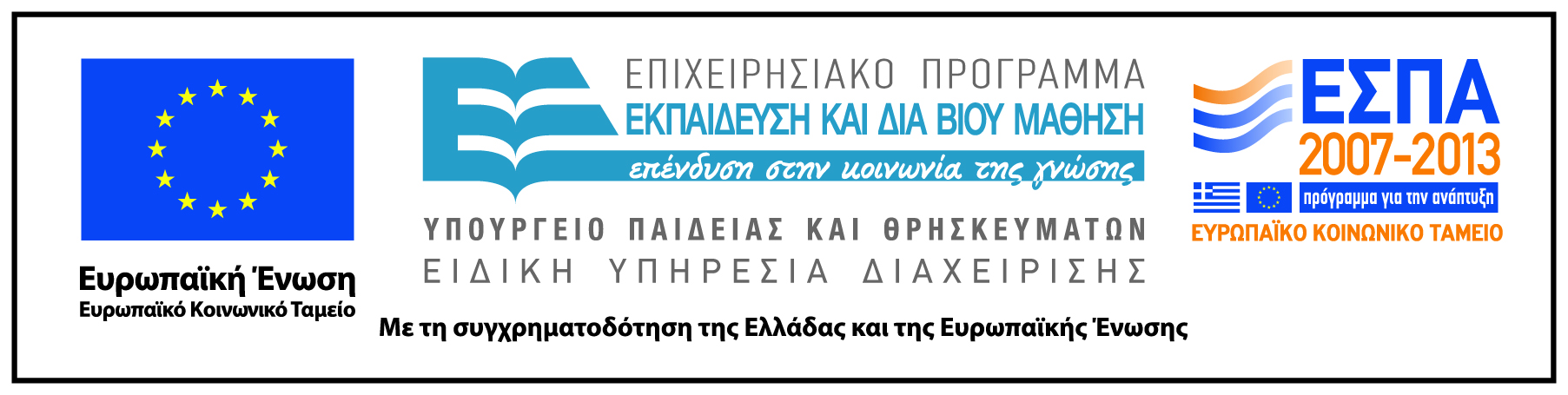